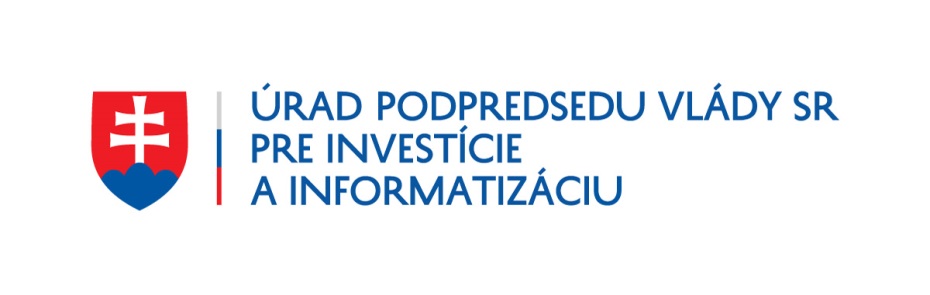 Vyhodnotenie dotazníka 
k politike súdržnosti 2020+
Informácie o prieskume
Základné informácie o prieskume
58
41
81
22
Ústredný orgán 
štátnej správy
Tematických 
oblastí
Otázok
5
11
Samospráva
8
Mimovládne 
organizácie
Zaslali
odpovede
Oslovených
7
Iné
6
Akademická sféra
72 %
Pomer oslovených respondentov vs zaslané odpovede
4
Reprezentatívne 
profesijné 
združenie
Základné črty politiky súdržnosti
ciele a priority, tematická koncentrácia, forma podpory,geografický rozsah
Tematická koncentrácia
Kam by mali smerovať investície?
Vzdelávanie a
odborná príprava
Výskum, vývoj 
a inovácie
Doprava
Malé a stredné podniky
36 respondentov považuje túto oblasť za veľmi dôležitú
37 respondentov považuje túto oblasť za veľmi dôležitú
38 respondentov považuje túto oblasť za veľmi dôležitú
43 respondentov považuje túto oblasť za veľmi dôležitú
Tematická koncentrácia
Ktoré oblasti sú vnímané ako menej prioritné?
Migrácia
Energetika
Kultúra
Bezpečnosť
Len 4 respondenti považujú túto oblasťza veľmi dôležitú
Len 6 respondenti považujú túto oblasťza veľmi dôležitú
Len 6 respondenti považujú túto oblasťza veľmi dôležitú
Len 10 respondenti považujú túto oblasťza veľmi dôležitú
Tematická 
koncentrácia
Podpora koncentrovaná do 
menšieho počtu priorít/cieľov
Výber priorít podložiť kvalitnými odbornými analýzami
akceptuje možnosť zníženia počtu národných priorít
81 %
Stanovenie tematického 
smerovania podpory 
so zapojením 
regionálnych aktérov
vidí priestor na zefektívnenie procesu zosúladenia tematických cieľov na úrovni EÚ s rozvojovými potrebami slovenských regiónov.
94 %
Reálne uplatnenie partnerstva 
vo všetkých procesoch
Forma podpory
V ktorých oblastiach podpory by sa mali prednostne uplatňovať granty (nenávratná forma pomoci)?
Výskum, vývoj 
a inovácie
Vzdelávanie
Ochrana ŽP
Sociálna inklúzia
Zdravotníctvo
17 respondentov
18 respondentov
13 respondentov
18 respondentov
8 respondentov
Forma podpory
V akých oblastiach podpory by bolo využitie finančných nástrojov 
(návratná forma pomoci - úvery, záruky, kapitálová forma pomoci) efektívnejšie?
Výskum, vývoj 
a inovácie
Podpora podnikania, 
osobitne MSP
Energetika
Doprava
Digitalizácia a IT
29 respondentov
10 respondentov
7 respondentov
5 respondentov
5 respondentov
Granty prioritne poskytovať 
pre verejný  a neziskový sektor
Forma podpory
Návratnú formu pomoci 
využívať najmä v súkromnom 
sektore
súhlasí a pozitívne hodnotí možnosť kombinovať granty a finančné nástroje v rámci jedného projektu
91 %
Podporovať kombináciu grantov  a finančných nástrojov  a viaczdrojové financovanie
považuje podporu podnikania prostredníctvom návratnej finančnej pomoci za efektívnejšiu
53 %
Kombinácia foriem podpory 
je podmienená zjednodušením
Zamerať politiku súdržnosti  na podporu všetkých regiónov
Geografický rozsah
Smerovanie podpory aj do 
VRR môže napomôcť aj menej  rozvinutým  regiónom
47% navrhuje podporu všetkých regiónov

17% navrhuje podporu všetkých regiónov ale za určitých podmienok 

36% navrhuje podporu menej rozvinutých regiónov, príp. prechodných regiónov
Vyčleniť časť zdrojov na 
špecifické rozvojové potreby 
regiónov
nesúhlasí, s tým aby HDP na obyvateľa v PKS mal zostať aj naďalej hlavným ukazovateľom na meranie rozvoja regiónov v EÚ
Pre lepšie hodnotenie stavu 
rozvoja regiónu vhodné 
doplniť k HDP na obyvateľa v PKS,  aj iné ukazovatele
53 %
Územné zameranie politiky súdržnosti
integrované nástroje územného rozvoja, mestská politika,Európska územná spolupráca
Integrované nástroje územného rozvoja
Oblasti na zlepšenie
Pozitíva
Možnosť implementácie komplexných, strategických, systémových a územných rozhodnutí
Komplikované verejné obstarávanie
68 %
Vysoká administratívna náročnosťa nepružná implementácia
Využitie tzv. „blending systému“, alebo vytvorenie osobitého OP pre komplexné projekty a integrované územné investície
súhlasí, že posilnenie využívania integrovaných nástrojov územného rozvoja by bolo prínosné
Ignorovanie regionálnych špecifík
CLLD má potenciál, aby mohol byť využívaný aj v mestskom resp. mestsko-vidieckom prostredí
Nezohľadňovanie skutočných  rozvojových potrieb územia
Vhodné podmienky pre udržateľný rozvoj miest a obcí
Nedostatok priestoru pre definovanie priorít spôsobom bottom-up
Mestská politika
Prečo aplikovať osobitný prístup pre mestá a ako?
Mestá koncentrujú vyššiu ekonomickú aktivitu
80 %
Stimulácia pozitívneho spill-over efektu smerom do spádového územia
Osobitná podpora viacerých významných miest na úrovni kraja
Podpora miest musí vychádzať z dôkladnej analýzy
vidí opodstatnenosť v osobitnom prístupe pri podpore miest
Je dôležité zohľadniť špecifiká slovenskej sídelnej a priestorovej štruktúry
Iné názory
V regiónoch, v ktorých prevažujú obce je potrebný osobitý prístupk vidieckym oblastiam
Venovať pozornosť všetkým typom územia
Európska územná spolupráca
Čo zlepšiť v rámci implementácie programov EÚS?
65 %
Zosúladiť podmienky implementácie so susedným štátom
Potreba stabilizovať administratívne kapacity riadiacich orgánov
Zvýšiť transparentnosť hodnotiacich procesov
Pozitívne skúsenosti s programami Európskej územnej spolupráce
Obmedziť podporu tzv. „soft projektov“
Umožniť aj predfinancovanie a zálohové platby pri realizácii projektov EÚS
Viac využívať finančné nástroje
Zjednodušiť systém riadenia a implementácie cezhraničnej spolupráce a programov nadnárodnej spolupráce
78 %
Je potrebné posilnenie významu projektov EÚS?
Posilnenie rozvoja infraštruktúry, kultúrno-spoločenských projektov, rozvoja cestovného ruchu,  environmentálnych projektov
Posilnenie významu spoločných projektov
Zjednodušenie administratívy, zavedenie komplexnej elektronizácie procesov
Hlavné závery pre oblasť 
územného zamerania
01
Reflektovať na špecifické potreby všetkých územných jednotiek v rámci SR
Posilniť využívanie integrovaných nástrojov územného rozvoja po roku 2020 za podmienok väčšej flexibility
02
Efektívne formy podpory regionálneho rozvoja

55 % integrované nástroje územného rozvoja 
26 % sektorový prístup
19 % iné - napr. prienik sektorových a regionálnych prístupov
Pri integrovaných nástrojoch územného rozvoja efektívne využívať systém kombinácie zdrojov z rôznych operačných programov
03
05
Venovať osobitnú pozornosť oblastiam špecifickým pre mestá a mestské funkčné oblasti
Väčšia podpora projektov územnej spolupráce pri spoločnom riešení podobných problémov v prihraničnom území
04
Osobité špecifiká politiky súdržnosti
prepojenie s ekonomickým riadením, výsledková orientácia, flexibilita, synergické účinky
Prepojenie s ekonomickým riadením
Zapojenie regionálnych aktérov
Štrukturálne reformy
Európsky
semester
Územné
aspekty
Potreba zapojenia regionálnych a lokálnych aktérov do tvorby NPR
96 % považuje  za potrebné
4 % nepovažuje za potrebné
Užšie prepojenie procesu európskeho semestra s povinnosťou splniť ex ante kondicionality
82 % považuje za vhodné
18% nepovažuje za vhodné
Potreba zohľadnenia  územných aspektov v rámci Špecifických odporúčaní Rady
81 % považuje za potrebné
6 % nepovažuje za potrebné
13 % má iný názor
Realizácia EŠIF by mala prispievať k implementácii štrukturálnych reforiem
28 % do veľkej miery 
38 % doplnkovo /do menšej miery 
14 %  vôbec/ minimálne
20 %  iný názor
Orientácia na výsledok
Motivačné nástroje pre posilnenie výsledkovej orientácie
Zjednodušenie procesu implementácie
Zníženie administratívnej záťaže, byrokracie
65 %
Potreba prepojenia výsledkovej orientácie na dopadové ukazovatele
Nastavenie zamerania programov na dosahovanie výsledkov
Stimuly, paušálne finančné bonusy po splnení očakávaného výsledku
Prepojenie výšky spolufinancovania projektu z fondov EÚ, s princípom "value for money"
súhlasí, že výsledková orientácia zlepšila kvalitu programovania a/alebo implementáciu projektov
Krátenie prostriedkov pre nasledujúce programové obdobie v prípade nedosiahnutia vopred stanovených cieľov
Priebežné nezávislé monitorovanie každej fázy procesu implementácie
Zvýšenie kontrolných mechanizmov a hodnotiacich procesov
Flexibilita
Rozpočtové rezervy
Strategické zameranie vs. flexibilita
36 % navrhuje posilniť strategické zameranie na riešenie dlhodobých štrukturálnych reforiem 
42 % navrhuje posilniť flexibilitu umožňujúcu rýchlejšie reagovať na meniace sa potreby 
22 % iné, napr. mix uvedených prístupov
31,5 % navrhuje vytvoriť rozpočtové rezervy na nepredvídateľné opatrenia na úrovni programu
35 % na úrovni národnej fin. obálky
7 % na úrovni kapitoly rozpočtu EÚ
14 % na úrovni rozpočtu EÚ ako celku
12,5 % kombinácia
Modifikácie operačných programov
Aké sú pozitívne skúsenosti s modifikáciami OP?
Sú nutnosťou, z dôvodu využitia alokovaných zdrojov
Umožňujú potrebné aktualizácie, keďže nie je možné predvídať všetky zmeny, ktoré nastávajú počas realizácie programu
Možnosť revidovania stratégie, dôležitým nástrojom na dosahovanie globálnych a strategických cieľov
Skúseností s revíziou OP
64 % pozitívne 
21 % negatívne 
15 % nemá skúsenosti
Aké sú negatívne skúsenosti s modifikáciami OP?
Modifikácia je smerovaná aj na sprísnenie podmienok pre prijímateľov
Príliš časté modifikácie viedli k odklonu od pôvodných cieľov a ukazovateľov
Potreba zjednodušenia a zrýchlenia procesu schvaľovania revízií OP
V revíziách často nie je vidieť zohľadnenie strategických zmien, ale skôr snahu o riešenie nedostatočného čerpania
Synergické účinky
Možnosti lepšieho prepojenia jednotlivých zdrojov
Pri plánovaní aktivít viazať zdroje na existujúce štruktúry a nie vytvárať nové a samostatné štruktúry
Prepojenie podpory na projekty investičného a neinvestičného charakteru
01
Zaviesť menšiu administratívnu náročnosť  a zlepšiť koncepčnú a strategickú činnosť na národnej úrovni
02
06
Názory/skúsenosti na prepájanie viacerých zdrojov financovania (tzv. blending)

58,5 %  pozitívne 
13,5 % negatívne
28 % nemá skúsenosti
Využitie globálnych grantov
03
05
Zvýšiť informovanosť a odbornú pripravenosť potenciálnych prijímateľov
Jeden centrálny nástroj/portál, ktorý by združoval všetky verejné zdroje, nielen EŠIF
04
Hlavné závery pre oblasť 
osobitých špecifík politiky súdržnosti
Štrukturálne reformy
Flexibilita
politika súdržnosti by mala prispievať k implementácii štrukturálnych reforiem doplnkovo
je potrebné ponechať politike súdržnosti určitú flexibilitu umožňujúcu rýchlejšie reagovať na meniace sa potreby
Územné aspekty
Synergické efekty
je potrebné zohľadniť územné aspekty jednotlivých regiónov v Špecifických odporúčaniach Rady pri stanovovaní cieľov podporovaných z EŠIF
prepájanie viacerých zdrojov financovania môže viesť k zvýšeniu efektívnosti vynakladaných zdrojov
Orientácia na výsledok
prepojenie na dopadové ukazovatele môže viesť k  posilneniu výsledkovej orientácie politiky súdržnosti
Riadenie politiky súdržnosti
Rozdelenie právomocí medzi EK, členskými štátmi a regiónmi EÚ
Návrh č. 1 - posilnenie právomoci regiónov pri riadení fondov EÚ
Návrh č. 2 - posilnenie právomocí jednotlivých členských štátov
Návrh č. 3 - posilnenie pozície EK, napr. vo vzťahu k výzvam
Návrh č. 4 - rozdelenie kompetencií len medzi EÚ a ČŠ, kde otázka zapojenia    
                     regiónov a miery tohto zapojenia by bola v pôsobnosti ČŠ
52 %
30 %
Návrh č. 5 - väčšie zapojenie podnikateľských subjektov, najmä MSP
52 % za prehodnotenie rozdelenia právomocí medzi Európskou komisiou, členskými štátmi a regiónmi EÚ (návrhy)
41 % za zjednodušenie existujúceho rozdelenia právomoci
7 % nevedeli sa vyjadriť
Viacúrovňové riadenie politiky súdržnosti v podmienkach SR
Návrh č. 1 - jeden silný RO za SR, ostatné rezorty v pozícii SORO
Návrh č. 2 - zjednotiť riadenie OP (EÚS)  pod jeden subjekt
Návrh č. 3 - jeden veľký program zameraný na EFRR a jeden veľký program 
                     zameraný na ESF
30 % - decentralizácia a posilnenie právomocí regiónu 
20 % - zachovanie súčasného stavu 
7,5 % - centralizácia 
12,5 %  - nevedelo posúdiť
30 % - iný návrh
Jednotná komunikačná stratégia na úrovni EÚ
53% pozitívne hodnotí prínos jednotnej komunikačnej stratégie. Dôležité je zamerať sa na jej obsah, formu prezentovania jej výstupov, či ich načasovanie.
Dôvera a transparentnosť
posilniť dôveru k riadiacim orgánom a ich transparentnosti .
Príklady dobrej praxe
Riadená komunikácia
najlepšou reklamou na svete je referencia
.
riadená komunikácia vo forme osvety a vzdelávania ohľadom cieľov, výziev a projektov politiky súdržnosti EÚ
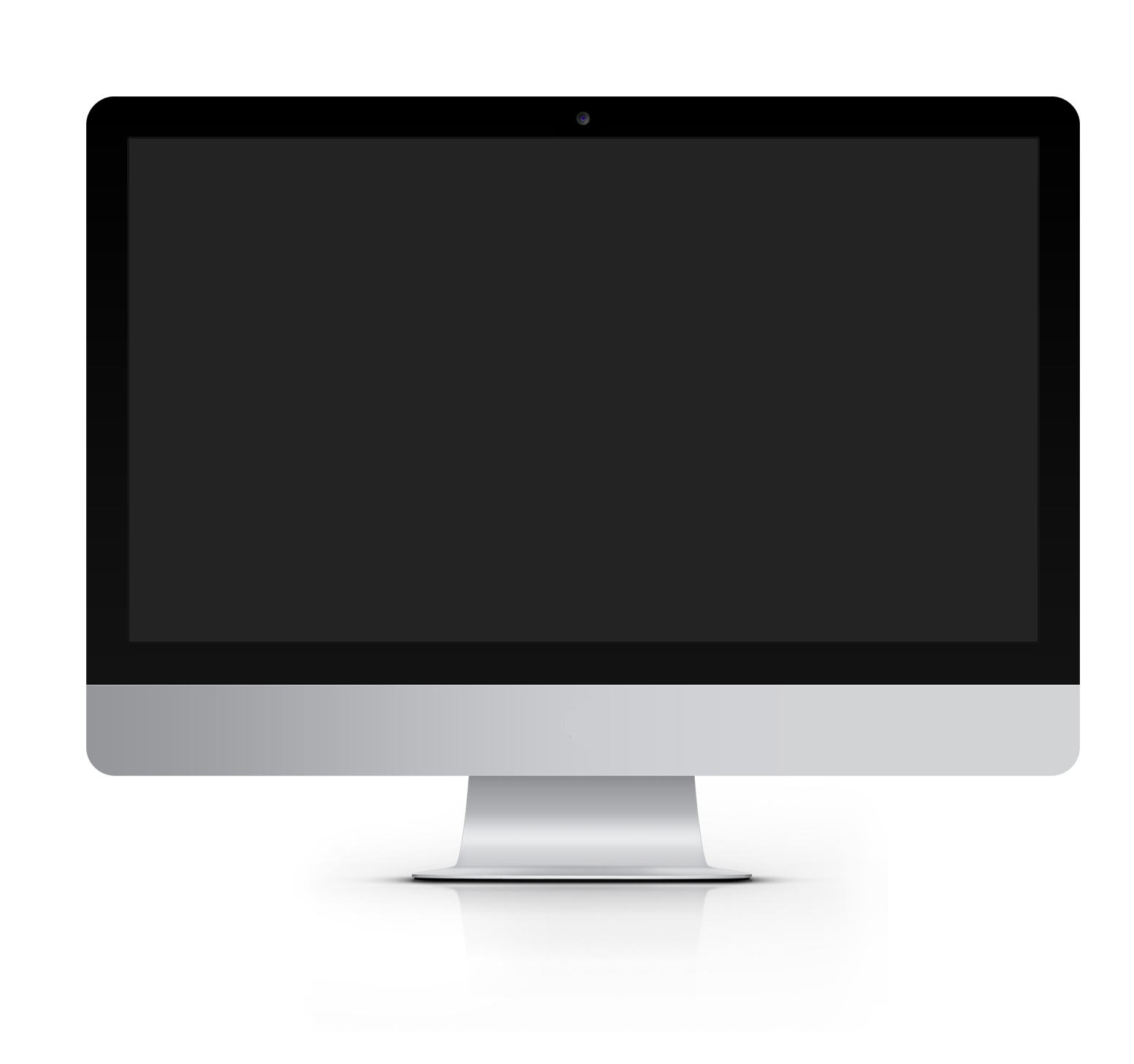 Jednotný portál
Médiá
jednotný portál ,ktorý by sumarizoval výsledky jednotlivých projektov
médiá – zamerať sa na prezentáciu pozitívnych výsledkov, priblížiť reálne výsledky politiky súdržnosti
Programy centrálne riadené na úrovni EÚ
Pozitívne prvky centrálne riadených programov
finančná flexibilita, zjednodušené vykazovanie výdavkov
paušálne výdavky, preddavkové platby v tranžiach, 
minimálne nároky na finančné vykazovanie
jednoduchšie riadenie a jasnejšie pravidlá
76,5 %
menšia administratívna náročnosť a byrokracia
menšia kontrola zo strany EÚ
skutočne nezávislý panel expertov v hodnotiacich komisiách EÚ
používanie elektronických systémov pri podávaní žiadosti
76,5 % hodnotí pozitívne centrálne riadené programy na úrovni EÚ.
komunikácia medzi zainteresovanými stranami, nekomerčný prenos skúseností a vedomostí
Hlavné závery pre oblasť 
riadenia politiky súdržnosti
Rozdelenie právomocí
Komunikačná stratégia
pozitívne vnímaná možnosť prehodnotenia súčasného rozdelenia právomocí medzi Európskou komisiou, členskými štátmi a regiónmi EÚ
jednotná komunikačná stratégia na úrovni EÚ - nástroj, ktorý má potenciál zviditeľniť výsledky politiky súdržnosti
Príklad dobrej praxe – centrálne riadené programy na úrovni EÚ
Kompetencie regiónov
v procese riadenia fondov EÚ by mali byť vo väčšej miere posilnené kompetencie regiónov
inšpirovať sa centrálne riadenými programami na úrovni EÚ, ktoré sú menej administratívne náročné pre žiadateľov, pri tvorbe pravidiel pre nové programy EŠIF
Zjednodušenie politiky súdržnosti
Legislatívne pravidlá
Špecifické oblasti, ktoré by mali byť prioritou pre zjednodušenie
Zjednodušenie legislatívnych pravidiel a pravidiel pre proces implementácie
vníma veľký rozsah legislatívnych predpisov EÚ ako záťaž
84 %
Zjednodušenie systému verejného obstarávania, finančného riadenia, pravidiel štátnej pomoci
01
Zjednodušené vykazovanie výdavkov, princíp jedného auditu
02
66% respondentov uprednostňuje rámcové pravidlá na úrovni EÚ 

20% respondentov uprednostňuje detailné pravidlá na úrovni EÚ

14% nevie alebo má iný názor
Zníženie administratívnej záťaže
66 %
03
05
Zníženie rozsahu legislatívy EÚ a riadiacej dokumentácie, potreba zrozumiteľnosti
04
Uplatňovanie legislatívnych pravidiel
Rovnaké legislatívne pravidlá pre politiku súdržnosti a spoločnú poľnohospodársku politiku
Rovnaké legislatívne pravidlá pre všetky nástroje podpory EÚ
Diferencovaný prístup k programom
54,5 %
61 %
61 %
54,5 % - vhodné zaviesť diferencovaný prístup k programom zameraný na výsledok

40,5 % - uplatňovanie pravidiel EÚ v rovnakej miere pre všetky operačné programy 

5 % - iný názor
61 % - väčšia harmonizácia pravidiel politiky súdržnosti a spoločnej poľnohospodárskej politiky EÚ 

22 % - nevidia prínos v harmonizácii

18 % - nevedeli sa  vyjadriť
61 % - potrebné zosúladiť pravidlá rôznych nástrojov podpory EÚ

19,5 % - nepovažujú za potrebné

19,5 %  - nevedeli sa vyjadriť
Ktoré aspekty slovenského systému 
implementácie by mali byť „zjednodušené”?
Zníženie rozsahu riadiacej 
dokumentácie a väčšia 
zrozumiteľnosť pre prijímateľa
Zníženie administratívnej  záťaže prijímateľov pri  podávaní a implementácii projektov
Zjednodušené 
vykazovanie výdavkov
Zjednodušenie procesu verejného obstarávania 
a elektronizácia
Hlavné závery pre oblasť 
zjednodušenia politiky súdržnosti
Harmonizácia pravidiel s politikou rozvoja vidieka
Zníženie rozsahu legislatívy
potrebné zjednodušenie legislatívnych pravidiel, zníženie rozsahu legislatívy EÚa administratívnej záťaže prijímateľov
podpora harmonizácie pravidiel politiky súdržnosti s politikou rozvoja vidieka
Harmonizácia pravidiel s ostatnými nástrojmi
Zjednodušenie pravidiel
zjednodušenie potrebné v oblasti verejného obstarávania, štátnej pomoci a vykazovania výdavkov
podpora zosúlaďovania pravidiel medzi EŠIF a ostatnými nástrojmi podpory EÚ
Zjednodušené vykazovanie výdavkov
podpora využívania zjednodušeného vykazovania výdavkov (najmä paušálnych sadzieb) v oveľa väčšej miere
Diskusia
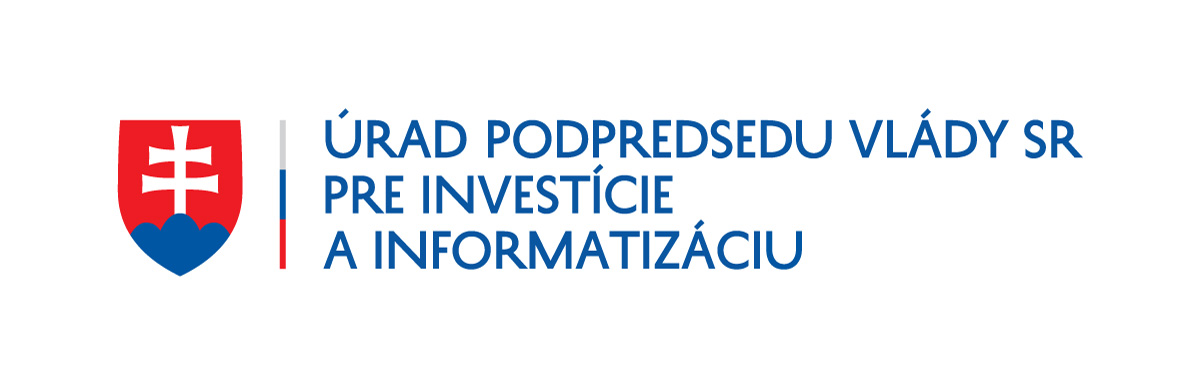 Ďakujeme za pozornosť
sekcia CKO
Úrad podpredsedu vlády SRpre investície a informatizáciu
Štefánikova 15
811 05 Bratislava
odbor politiky súdržnosti
vicepremier@vicepremier.gov.sk
www.vicepremier.gov.sk